AGATA MRÓZ patronka Szkoły Podstawowej nr 22w Sosnowcu
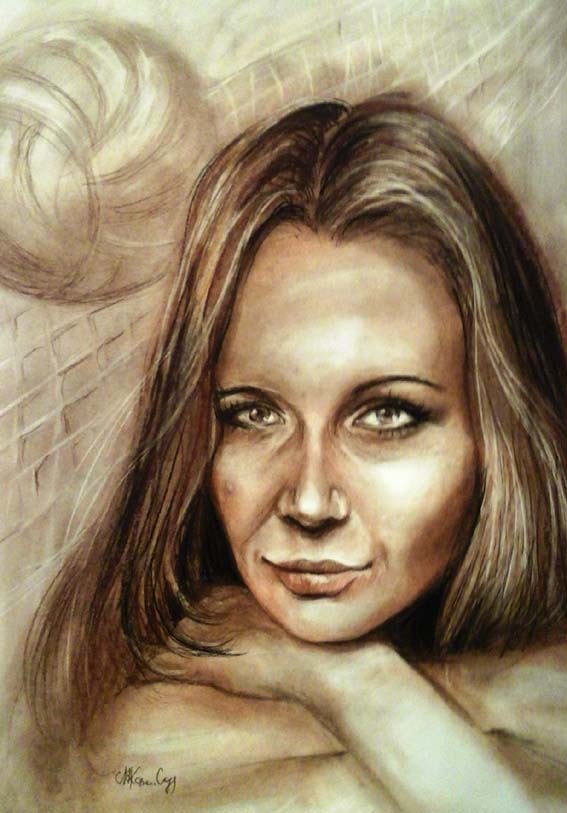 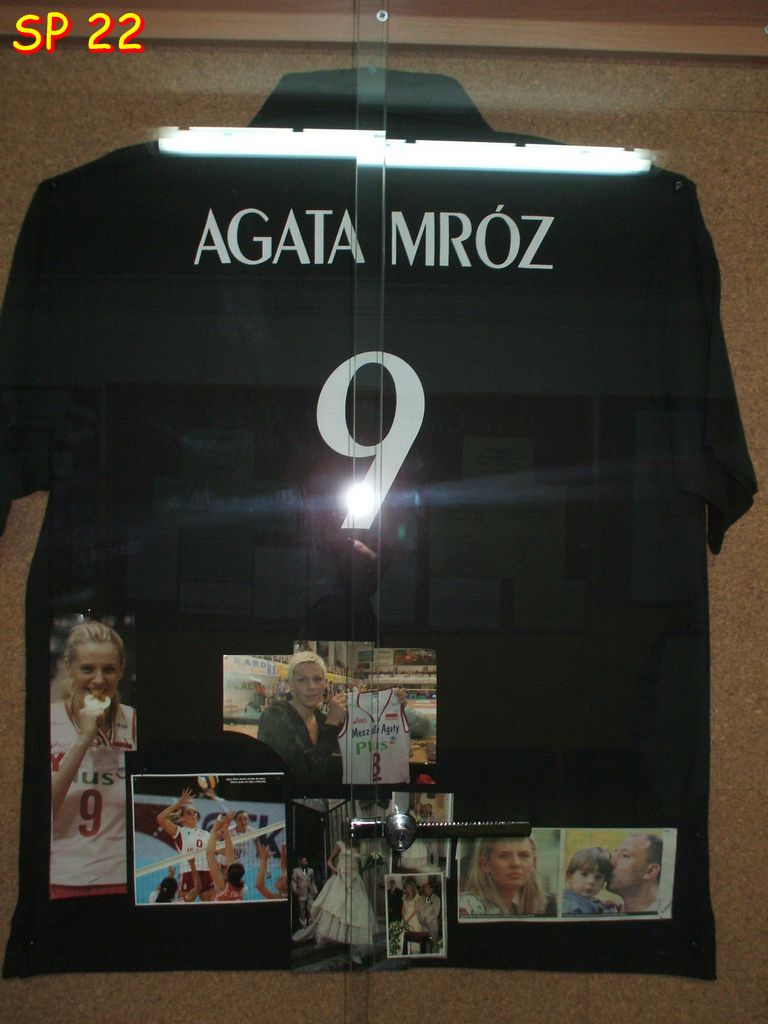 Agata Mróz urodziła się w Dąbrowie Tarnowskiej, jednak dzieciństwo i młodość spędziła w Tarnowie, gdzie rozpoczęła trenowanie siatkówki.
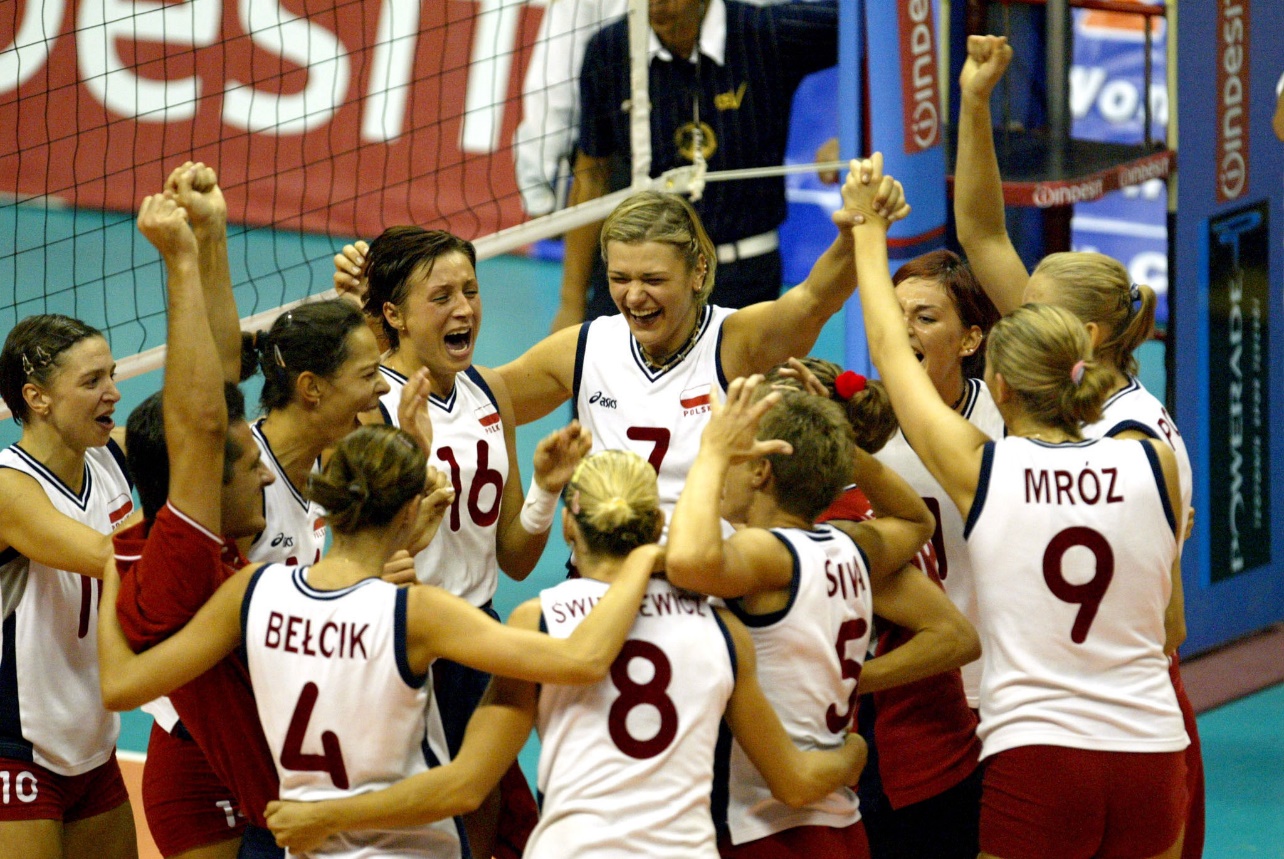 9 czerwca 2007 - wyszła za mąż za Jacka Olszewskiego. 12 stycznia 2008 - roku ogłosiła, że spodziewa się dziecka. 4 kwietnia 2008 - urodziła córkę Lilianę, która jest wcześniakiem.
22 maja 2008 przeszła zabieg przeszczepienia szpiku kostnego w Klinice Transplantacji Szpiku, Onkologii i Hematologii Dziecięcej  Akademii Medycznej we Wrocławiu.
Czternaście dni po przeszczepie zmarła w wyniku posocznicy i związanego z nią wstrząsu septycznego. Agata miała 26 lat. Została pochowana 9 czerwca 2008 (w 1. rocznicę ślubu) na cmentarzu w Tarnowie-Krzyżu, w północnej części miasta.
W 2012 roku powstał film biograficzny o Agacie Mróz pt. Nad życie. Film opowiada o jej życiu prywatnym, szczęśliwej miłości, narodzinach dziecka i walce z chorobą, którą przegrała. Premiera filmu miała miejsce 11 maja 2012 r. W rolę Agaty wcieliła się Olga Bołądź.
Kochała  sport
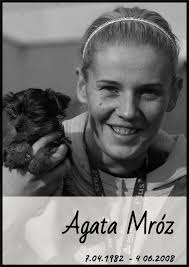 Przygotował: 
Adrian Wiśniewski 
Kl. 6b